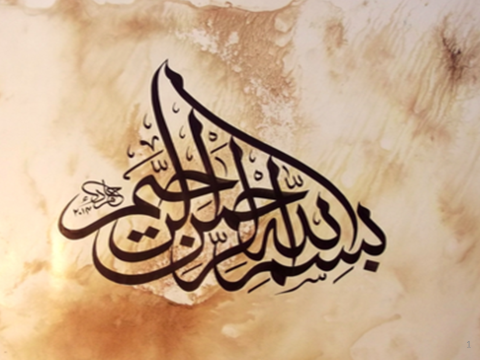 .
1
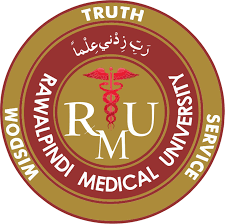 Endocrinology Module2nd Year MBBS(LGIS)THYROID HORMONE
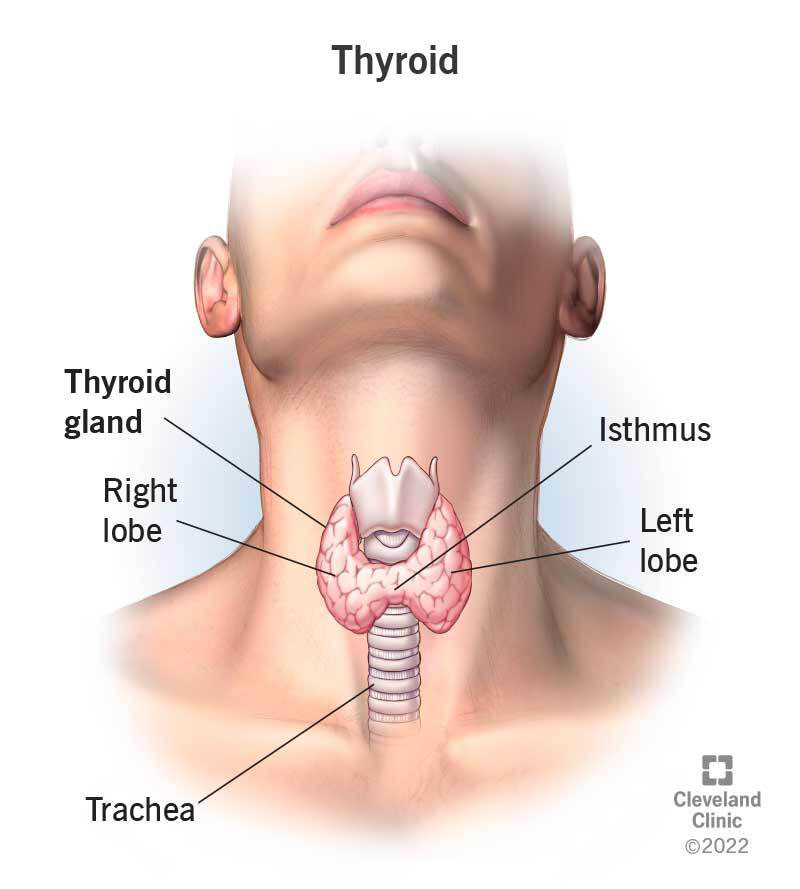 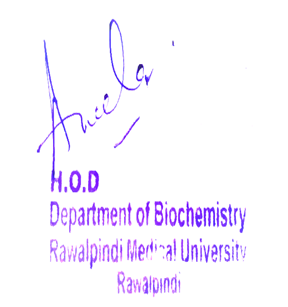 Date: 00-00-2025
PRESENTOR: Dr. RAHAT
2
Motto, Vision, Dream
To impart evidence based research oriented medical education

To provide best possible patient care

To inculcate the values of mutual respect and ethical practice of medicine
3
Professor Umar Model of Integrated Lecture
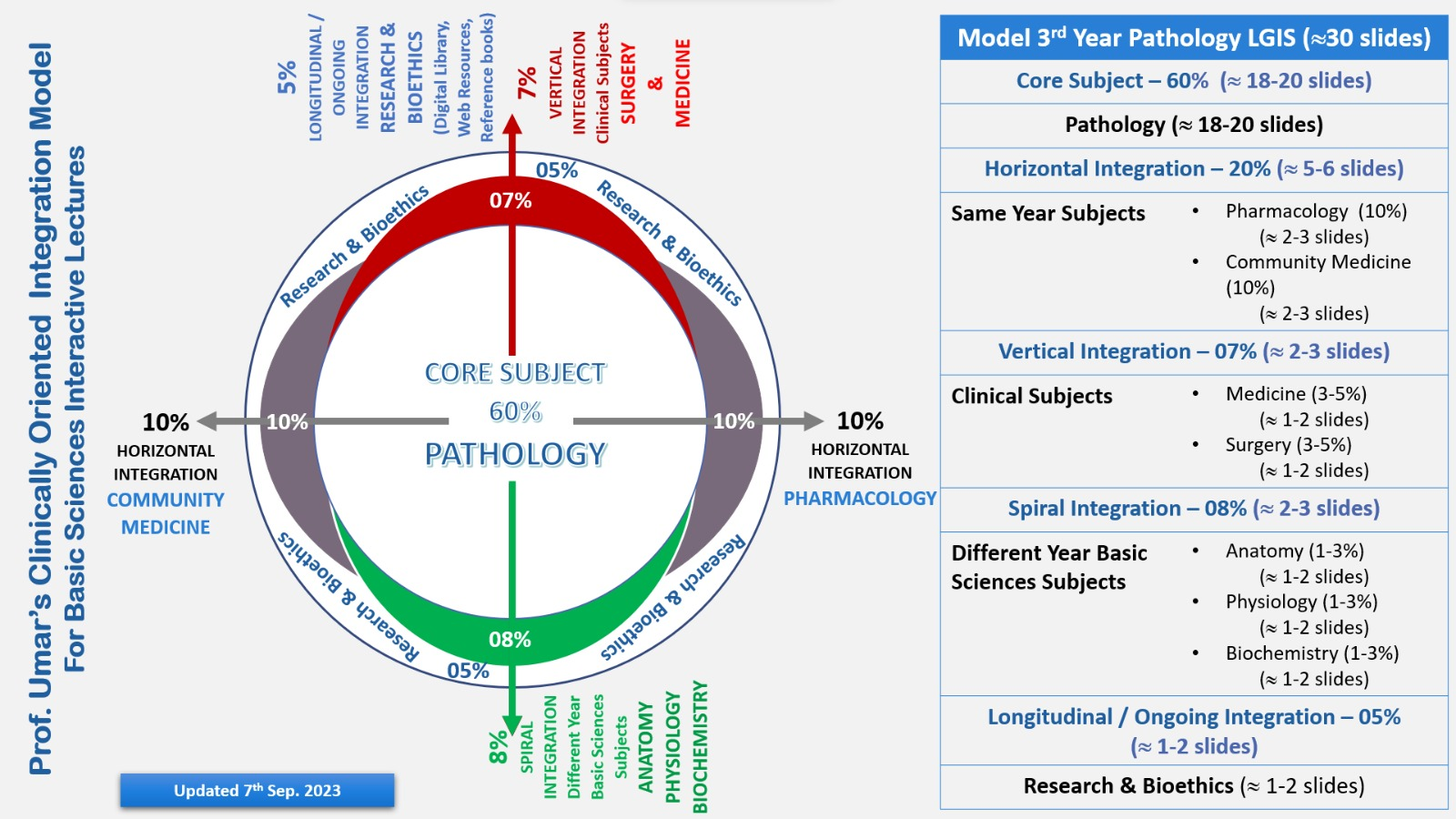 4
Learning Objectives
At the end of this session student should be able to:

1- Discuss the Synthesis of Thyroid Hormone
2- Understand the Regulation of Plasma level of T3, T4
3- Describe the Mechanism of Action of Thyroxin 
4- Explain the Functions of Thyroid Hormone in the body
5- Explain & correlate the clinical aspects of the core concept.
6- Appreciate term Beneficence  (Bioethics)
7- Correlate and build core knowledge  on the basis of latest research
5
HORIZONTAL INTEGRATION
6
HORIZONTAL INTEGRATION
Anatomical Aspects
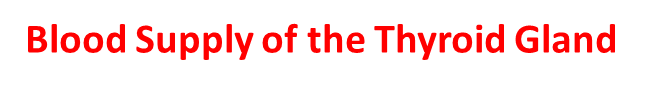 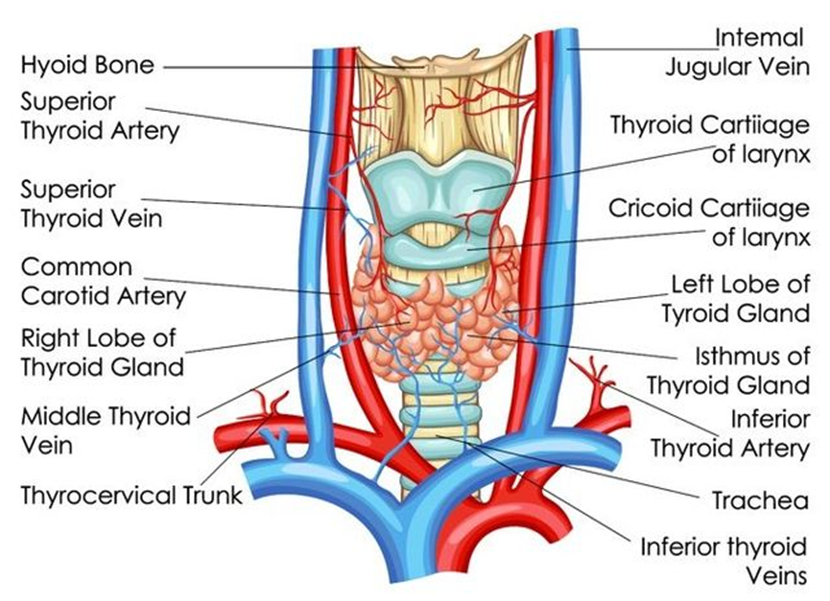 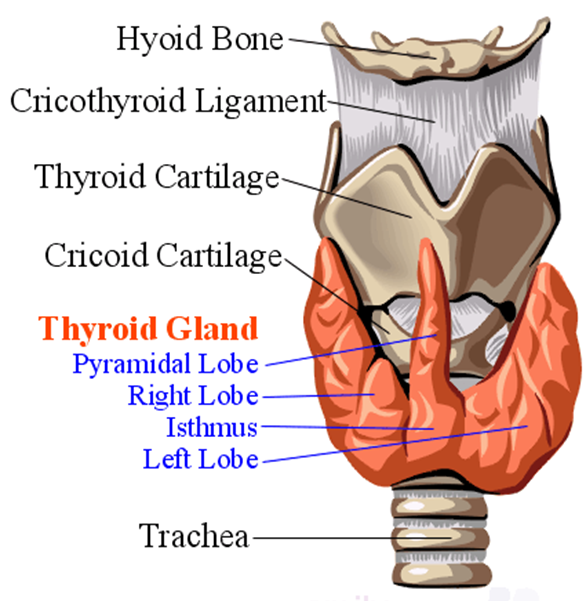 7
HORIZONTAL INTEGRATION
Correlation with Physiology
8
CORE KNOWLEDGE
9
CORE KNOWLEDGE
What is a hormone?
Hormone is a chemical messenger produced by glands in the body. It travels through the blood stream to tissues and organs, regulating various bodily functions such as growth, metabolism, reproduction and mood.
Examples:
Oxytocin
Prolactin
Triiodothyronine and tetra iodothyronine
Estrogen
Testosterone
10
CORE KNOWLEDGE
Thyroid Hormone
11
CORE KNOWLEDGE
,
12
CORE KNOWLEDGE
/
13
CORE KNOWLEDGE
.
14
CORE KNOWLEDGE
Normal Plasma Levels
15
CORE KNOWLEDGE
Regulation of Plasma Levels
16
CORE KNOWLEDGE
Mechanism of Action Of Thyroxine(Intranuclear receptor)
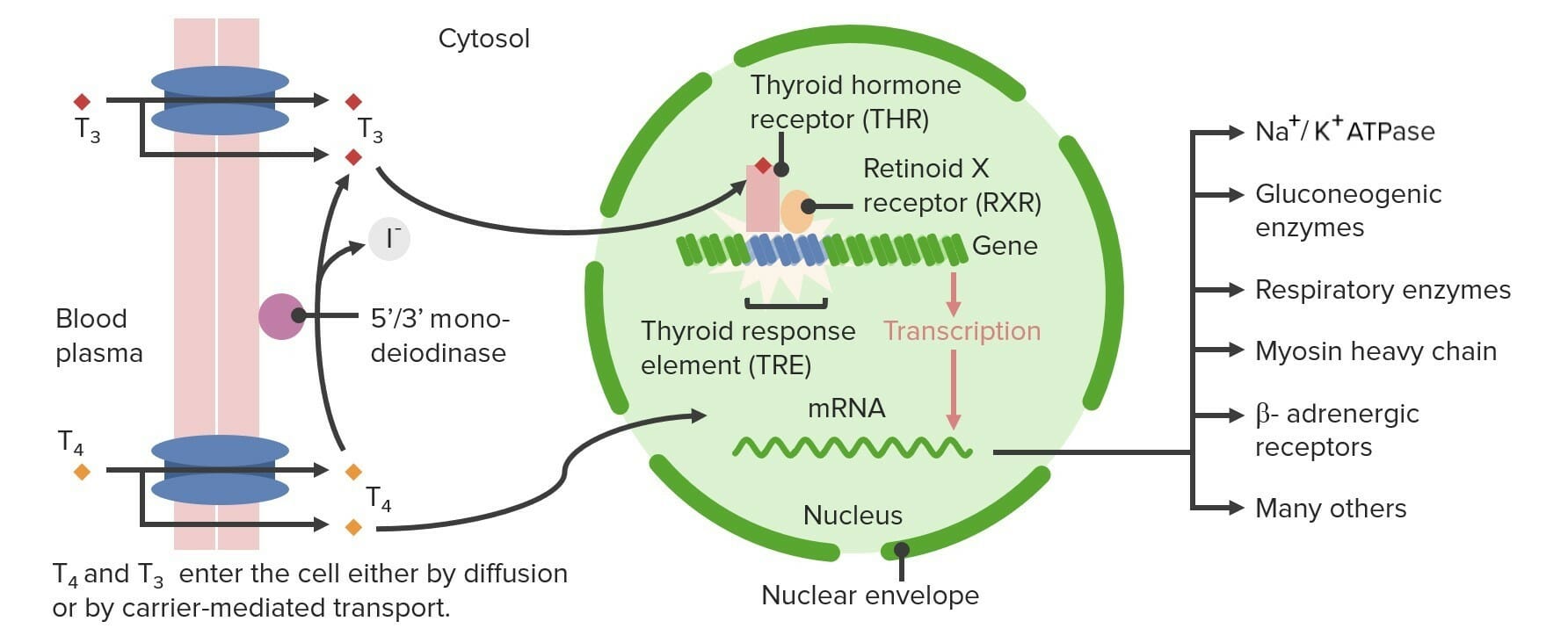 17
CORE KNOWLEDGE
Function Of Thyroid Hormones in the Body
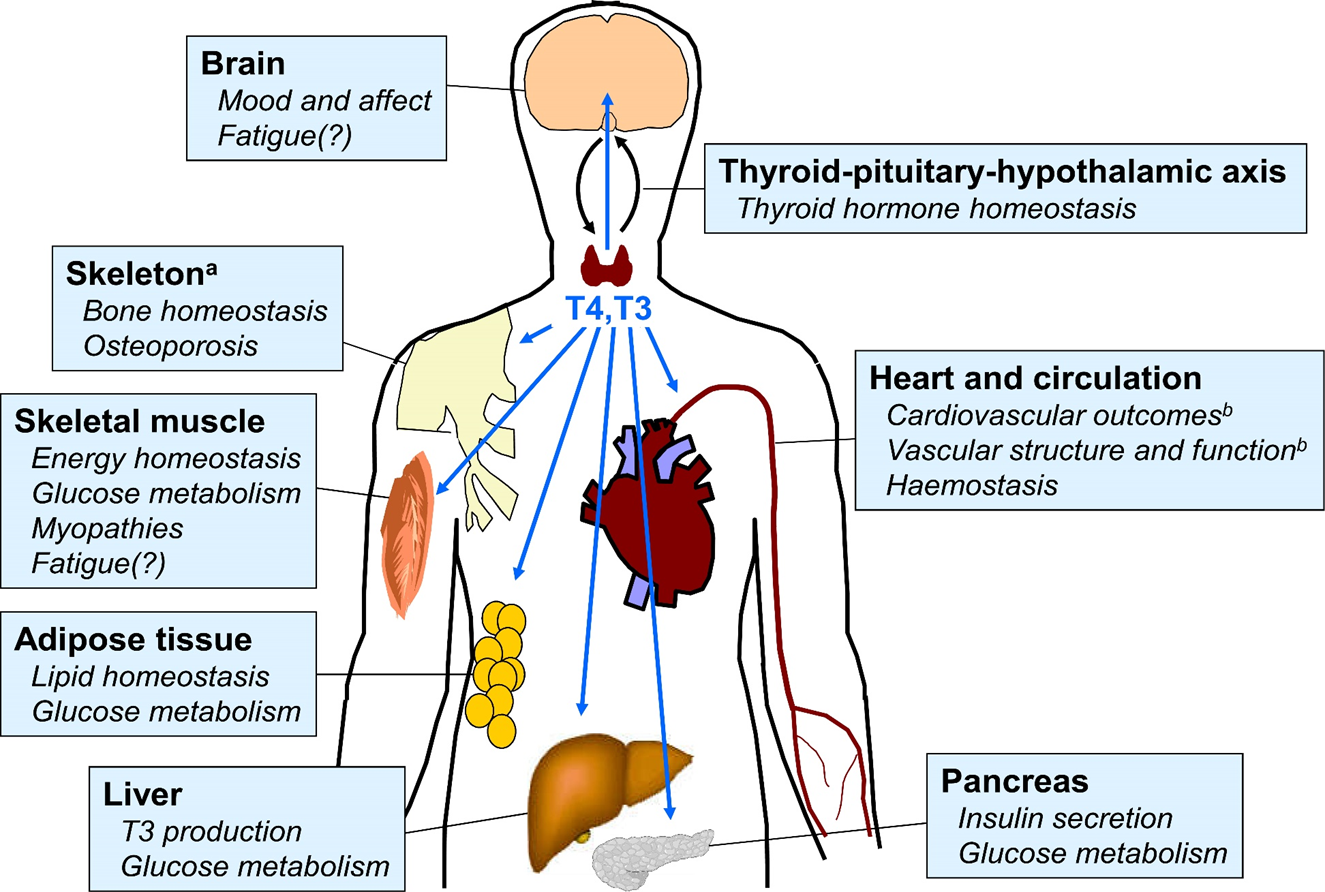 .
18
CORE KNOWLEDGE
Effect Of T3,T4 on The Body
19
CORE KNOWLEDGE
.
20
CORE KNOWLEDGE
.
21
CORE KNOWLEDGE
Thyroid Function Tests
22
CORE KNOWLEDGE
Calcitonin
23
CORE KNOWLEDGE
Summary
24
VERTICAL INTEGRATION
25
VERTICAL INTEGRATION
Hyperthyroidism
Hyperactivity of thyroid gland leading to raised calcitonin, free T4,free T3 levels in blood and in result of negative feedback reduced TSH levels.
Causes:
Primary Hyperthyroidism
Graves Disease
Toxic adenoma
Iodine excess
Secondary Hyperthyroidism
Pituitary adenoma
26
VERTICAL INTEGRATION
Hyperthyroidism Signs And Symptoms
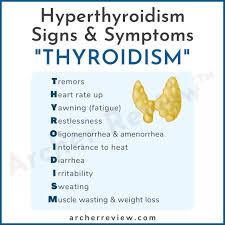 27
VERTICAL INTEGRATION
Treatment
Medication:
Anti thyroid substances
Radioactive iodine
Surgical intervention
Partial or subtotal thyroidectomy
Total thyroidectomy
(Ligation of superior thyroid artery near the gland to prevent damage to recurrent laryngeal nerve)
28
VERTICAL INTEGRATION
2.Hypothyroidism
Underactivity of thyroid gland leading to Low free T4 levels resulting in raised TSH levels.
Causes:
Hashimoto thyroiditis
Autoimmune disease
Iodine deficiency
Radiation
Infections
Pituitary tumors
29
VERTICAL INTEGRATION
Signs And Symptoms
30
VERTICAL INTEGRATION
Prevention
Adequate iodine in diet
Low exposure to radiation
Avoid self medication
Avoid gluten
Keep stress and anxiety in order by doing yoga and exercise
31
VERTICAL INTEGRATION
3. Goiter
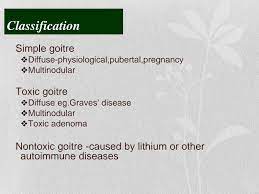 32
SPIRAL INTEGRATION
33
SPIRAL INTEGRATION
Family Medicine
Family Medicine plays important role in following manner:
Diagnosis: Family physician plays a crucial role in recognizing the signs and symptoms such as developmental delays, muscle weakness, and neurological abnormalities.
Education: Family physicians educate patients and their families about Leigh syndrome, including its underlying genetic cause, clinical manifestations, prognosis, and available treatment options.
Multidisciplinary Care Coordination: Family physicians collaborate with a multidisciplinary team of health care professionals, including neurologists, genetic counselors, physical therapists, occupational therapists, and social workers, to provide comprehensive care for individuals with Leigh syndrome.
Community Support: Family physicians advocate for individuals with Leigh syndrome and their families within the healthcare system and the broader community.
Refer to Specialists: Family physicians refer to patient to the specialist for further treatment
34
Artificial Intelligence
SPIRAL INTEGRATION
Artificial Intelligence plays role in following aspects:

AI algorithms can assist in the early detection of Leigh syndrome by analyzing medical imaging data such as MRI scans, aiding clinicians in making a timely diagnosis.
AI can help analyze genetic data to identify mutations associated with Leigh syndrome
AI-driven drug discovery platforms can identify potential therapies for Leigh syndrome. By analyzing vast amounts of biological data, including molecular pathways involved in the disease
35
SPIRAL INTEGRATION
Bioethics
Genetic Testing and Counseling
Prenatal Diagnosis and Reproductive Choices
Treatment Decision-Making
Research Ethics
Access to Healthcare and Support Services
36
SPIRAL INTEGRATION
Beneficence
The principle of beneficence is the obligation of physician to act for the benefit of the patient and supports a number of moral rules to protect and defend the right of others, prevent harm, remove conditions that will cause harm, help persons with disabilities, and rescue persons in danger. It is worth emphasizing that, the language here is one of positive requirements. The principle calls for not just avoiding harm, but also to benefit patients and to promote their welfare.
37
SPIRAL INTEGRATION
Suggested Research Article
https://www.ncbi.nlm.nih.gov/books/NBK482216/
https://www.ncbi.nlm.nih.gov/pmc/articles/PMC1476727/
38
HEC DIGITAL LIBRARY
Steps to Access HEC Digital Library

Go to the website of HEC National Digital Library.
On Home Page, click on the INSTITUTES.
A page will appear showing the universities from Public and Private Sector and other Institutes which have access to HEC National Digital Library HNDL.
Select your Desired Institute.
A page will appear showing the Resources Of The Institution
Journals and Researches will appear
You can find a Journal by clicking on JOURNALS AND DATABASE and enter a Keyword to search for your desired journal.
39
Learning Resources
Textbook of Biochemistry, Lippincott 8th edition, chapter no 09, page no 120
Google scholar
Google images
40
.
41